Муниципальное бюджетное дошкольное образовательное учреждение       «Детский сад № 189 «Солнышко»
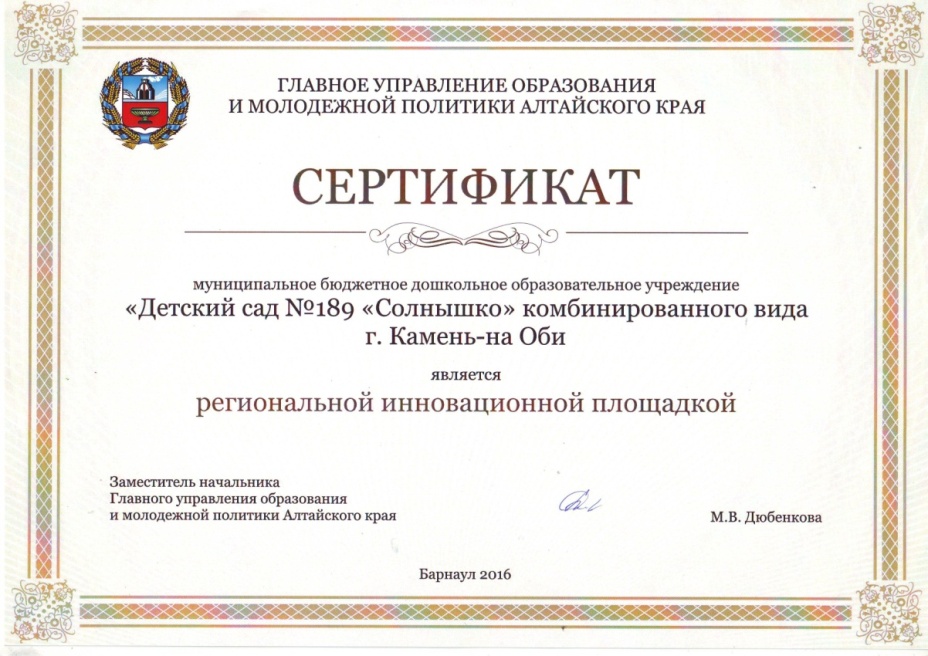 «ДОУ как методический центр интеграции усилий ГИБДД  и ОО  по воспитанию безопасности дорожного движения  среди дошкольников в условиях введения ФГОС ДО» 

2016г.
Приказом Главного управления образования и молодежной   политики Алтайского края № 1989 от 20.11.2015г.  «Об утверждении перечня региональных инновационных площадок» МБДОУ «Детский сад № 189» г.Камень-на-Оби внесён в перечень инновационных региональных площадок по теме инновационной деятельности «Внедрение федерального государственного стандарта дошкольного образования»
Задачи проекта
Совместная работа МБДОУ «Детский сад № 189» и ОГИБДД МО МВД России «Каменский»
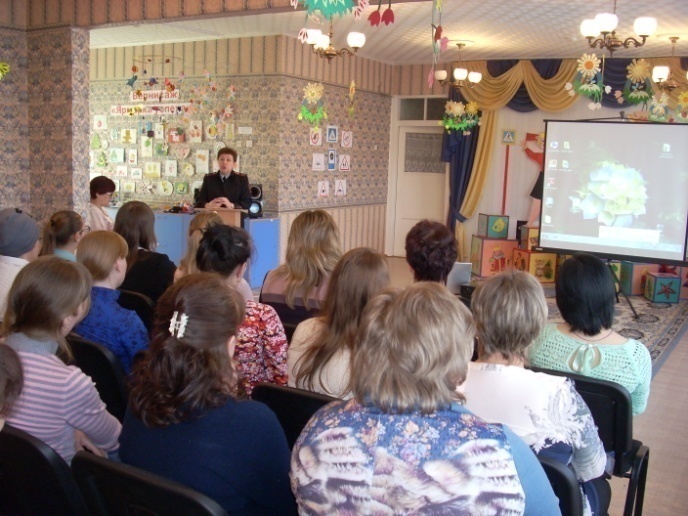 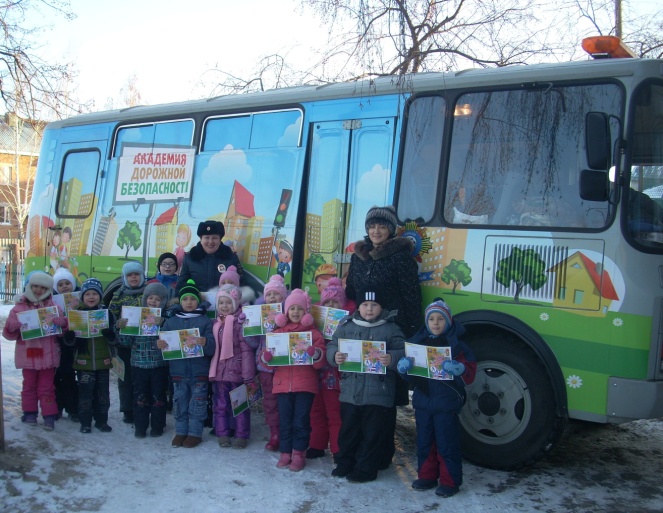 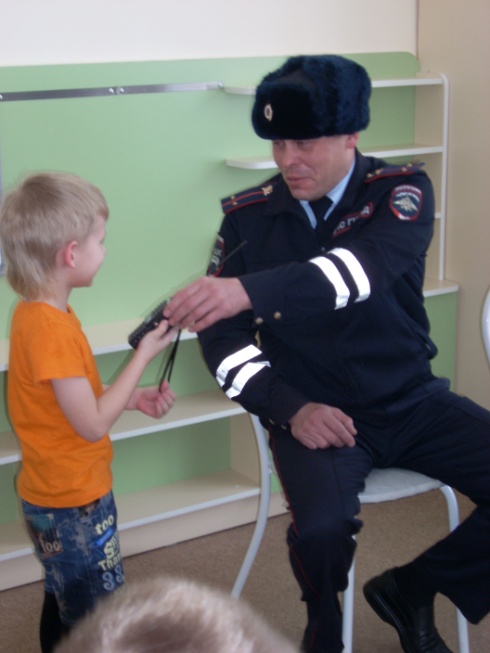 Встречи  родительской общественности  с инспектором  по пропаганде безопасности дорожного движения, принятие обращения ко всем участникам дорожного движения
Практические занятия на мобильном передвижном тренажере «Академия дорожной безопасности»
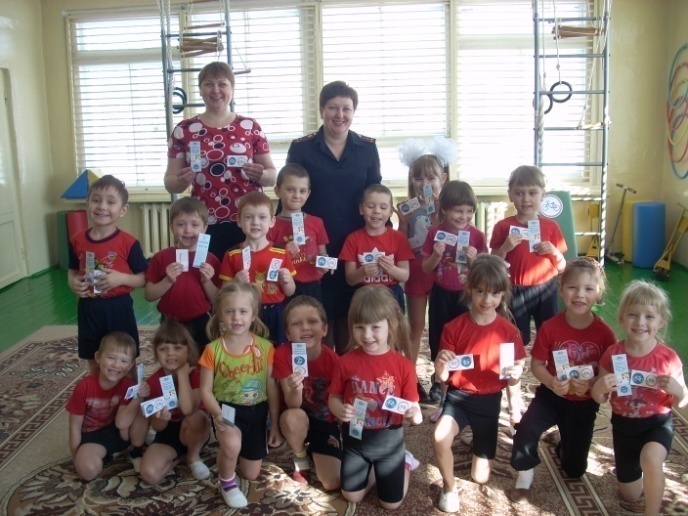 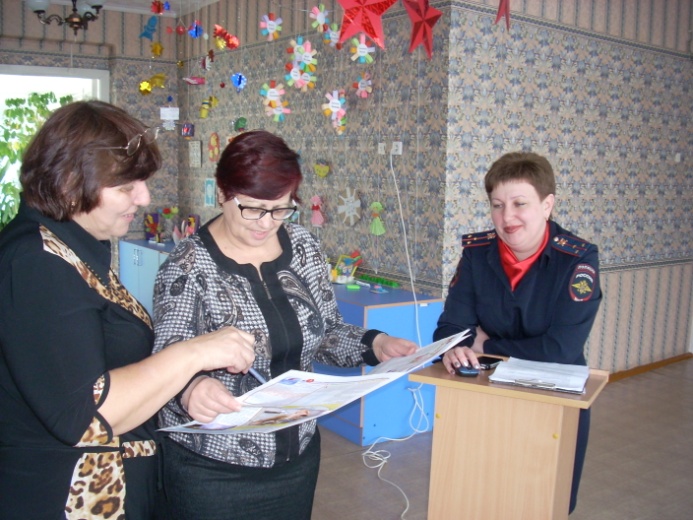 НОД «Ветераны и сотрудники  Госавтоинспекции на  службе Родины»
Практические занятия  инспектора  по пропаганде безопасности дорожного движения  с воспитанниками ДОУ
Семинары-практикумы для педагогов ДОУ  «Изучение детьми  ДОО основ безопасности дорожного движения»
Участие (представление опыта) педагогов ДОУ                                                в мероприятиях, направленных на обеспечение качества и результативности распространения лучших практик реализации инновационного проекта
Стажерская практика региональной инновационной  площадки в рамках  районной методической недели  «Организация деятельности современного образовательного учреждения, реализующего ФГОС дошкольного образования» 	12 – 15  апреля 2016 года
Неделя профессионального мастерства  педагогов ДОУ «Дети и дорога»                                29 февраля – 4 марта 2016года
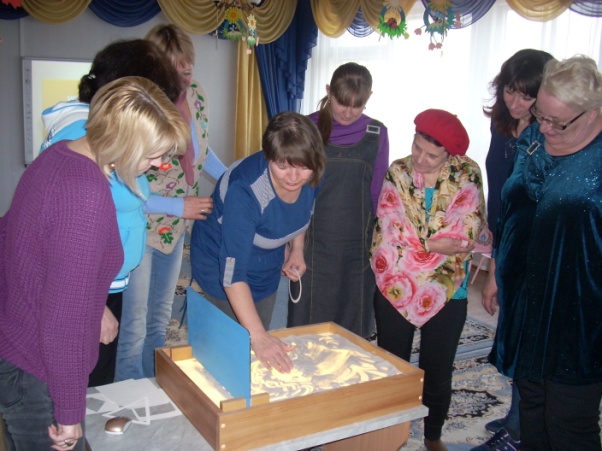 НОД «Безопасный маршрут»
Практикум по работе с новым оборудованием  «Использование светового стола»
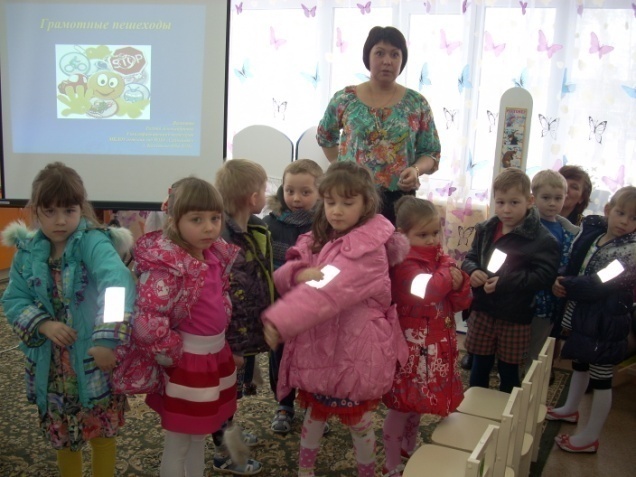 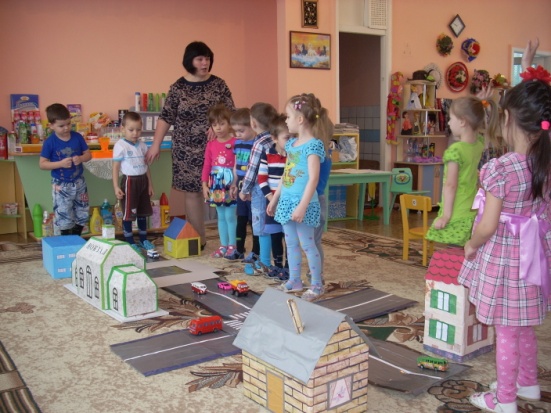 НОД «Грамотные пешеходы»
НОД с использованием макета улицы города
Публичное представление результатов проекта
Фестиваль состоялся !
20 апреля 2016 г.  в рамках РИН в г.Камень-на-Оби  состоялся II открытый фестиваль детского творчества "ЗВЕЗДОПАД" среди воспитанников дополнительных образовательных услуг муниципального бюджетного дошкольного образовательного учреждения «Детский сад № 189 «Солнышко» И ДОШКОЛЬНЫХ УЧРЕЖДЕНИЙ  г.Камень-на-Оби.  
       В этом году он прошел под девизом «Дети против ДТП».  В фестивале приняли 12 дошкольных учреждений г.Камень-на-Оби. Более 100 воспитанников  продемонстрировали  таланты в разных номинациях: хореографическое искусство, вокальное искусство, сценическое мастерство, художественная декламация. В рамках фестиваля была организована и представлена выставка семейного художественного творчества "Дорога. Безопасность. Дети". Цель данного мероприятия: привлечение внимания общественности к проблеме профилактики детского дорожно-транспортного травматизма. 










               



Более подробную информацию о деятельности РИП  Вы  можете найти на сайте: http://ds-solnishko-kmn.edu22.info/
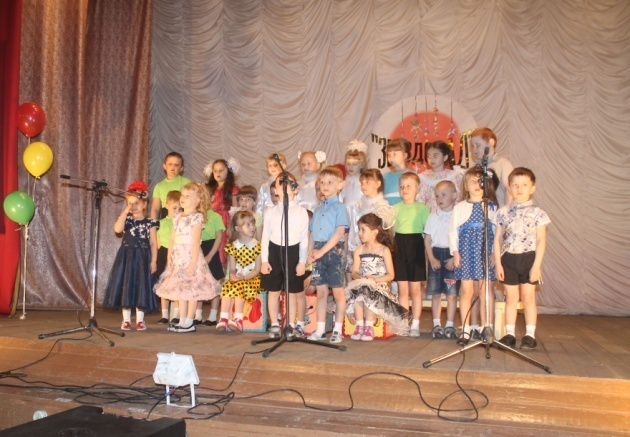 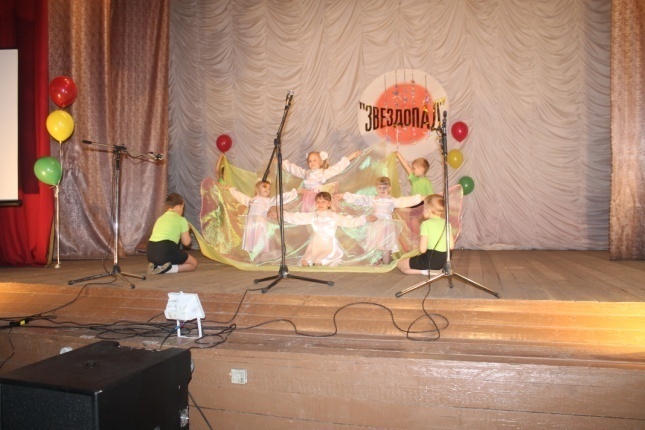 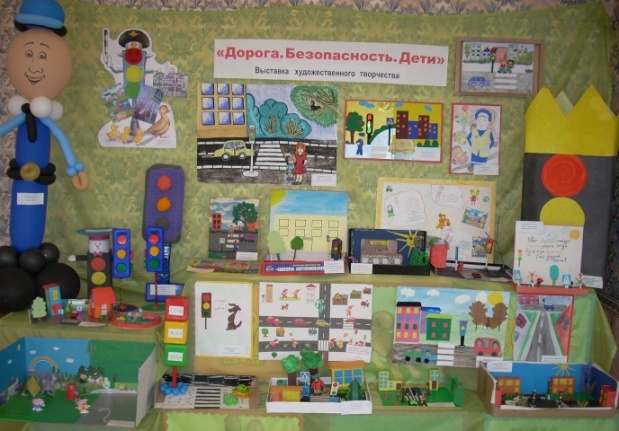 Литературно-музыкальная композиция  «Дети против ДТП»
воспитанники МБДОУ «Детский сад № 189»
Танцевальная студия «Сюрприз» композиция «Мир без границ»
Выставка семейного художественного творчества «Дорога. Безопасность. Дети»с